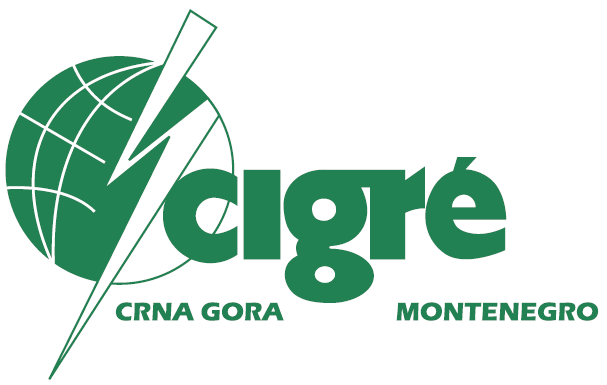 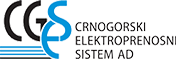 PRAKTIČNA ISKUSTVA PRIMJENE FDS+PDC METODE U PROCJENI STANJA  IZOLACIONOG SISTEMA ENERGETSKIH TRANSFORMATORA
Autori:
Goran Martinović, dipl. ing. el.
Olivera Lalatović, dipl. ing.el.
UVOD
Energetski transformator – ključni element elektroprenosnog sistema

Voda u IS-u ETR-a dovodi do:
ubrzanog starenja celulozne izolacije
smanjenja dielektrične čvrstoće IS-a
povećanja relativnog zasićenja ulja vodom
pojave gasnih mjehurića pri visokim temperaturama.
UVOD
Raspodjela vlage u IS-u ET-a:
’’debele strukture’’ – 50% ukupne celulozne izolacije – sadrže značajnu količinu vlage,  njihov doprinos migraciji vlage u IS-u  zbog velikih vremenskih konstanti  pri normalnim radnim temperaturama je zanemariv
’’tanke hladne strukture’’ - 20% ukupne celulozne izolacije – akumulator vode dostupne za migracije u IS-u
’’tanke tople strukture’’ - 30% ukupne celulozne izolacije – doprinos migraciji relativno mali
Nove metode za procjenu sadržaja vode u celuloznoj izolaciji:
Metoda povratnog napona RVM
Struje polarizacije i depolarizacije PDC
Frekventna spektroskopija FDS
DIELEKTRIČNI ODZIV ULJNO-PAPIRNE IZOLACIJE TRANSFORMATORA
Dielektrični odziv izolacije predstavlja promjenu mjerene električne karakteristike dielektrika (tgδ, struje polarizacije i depolarizacije) u zavisnosti od različitih faktora.
Glavna izolacija namotaja
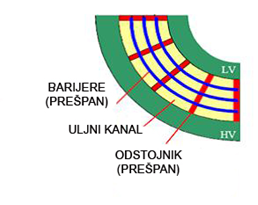 DIELEKTRIČNI ODZIV ULJNO-PAPIRNE IZOLACIJE TRANSFORMATORA
X-Y model izolacije





Parametar X predstavlja odnos ukupne debljine barijera i širine uljnih kanala i kreće se u opsegu 0.2-0.5.
Parametar Y predstavlja odnos ukupne širine odstojnika i obima uljnih kanala i kreće se u opsegu 0.15-0.25.
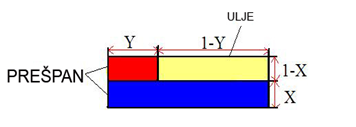 DIELEKTRIČNI ODZIV ULJNO-PAPIRNE IZOLACIJE TRANSFORMATORA
FDS metoda pokriva širok frekvencijski opseg (od visokih do vrlo niskih frekvencija) pri čemu  mjerenje pri niskim frekvencijama zahtijeva mnogo vremena pa je u oblasti frekvencija manjih od 1Hz praktičnije primjenjivati PDC metodu koja  za ovaj frekventni opseg iziskuje znatno kraće vrijeme. Tako je, kombinacijom ove dvije metode, ukupno trajanje mjerenja bitno kraće.
PDC metoda – vremenski domen
FDS metoda – frekventni domen
DIRANA
Analizator dielektričnog odziva uljno-papirne izolacije 
Različite konfiguracije mjerenja
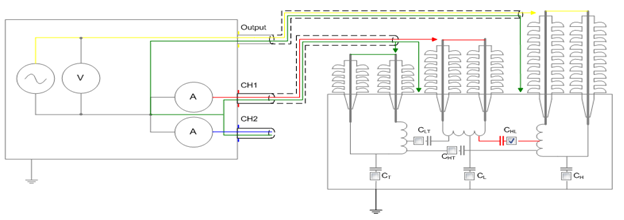 UTICAJNI FAKTORI
Dielektrični odziv uljem impregniranog celuloznog izolacionog sistema ET-a
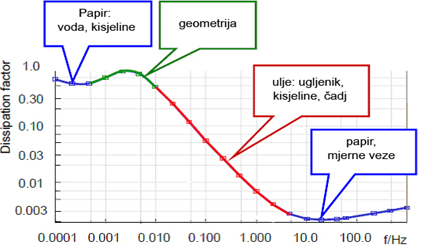 UTICAJNI FAKTORI
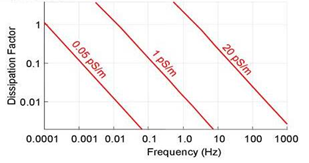 Dielektrični odziv papira različitog sadržaja vlage
Dielektrični odziv ulja različite konduktivnosti
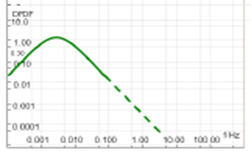 Uticaj međuslojne polarizacije ne dielektrični odziv
UTICAJNI FAKTORI
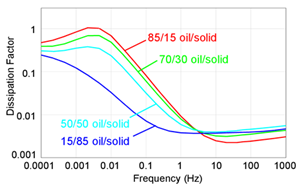 Uticaj geometrije
Uticaj temperature
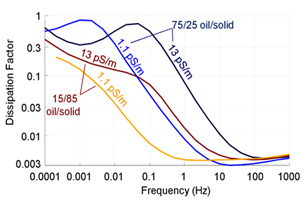 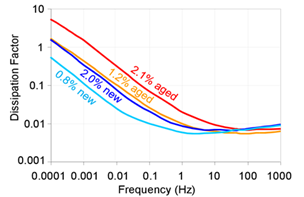 Uticaj ostarelosti ulja
Uticaj ostarelosti IS-a ET-a
Algoritam za procjenu sadržaja vlage u presbordu i provodnosti ulja
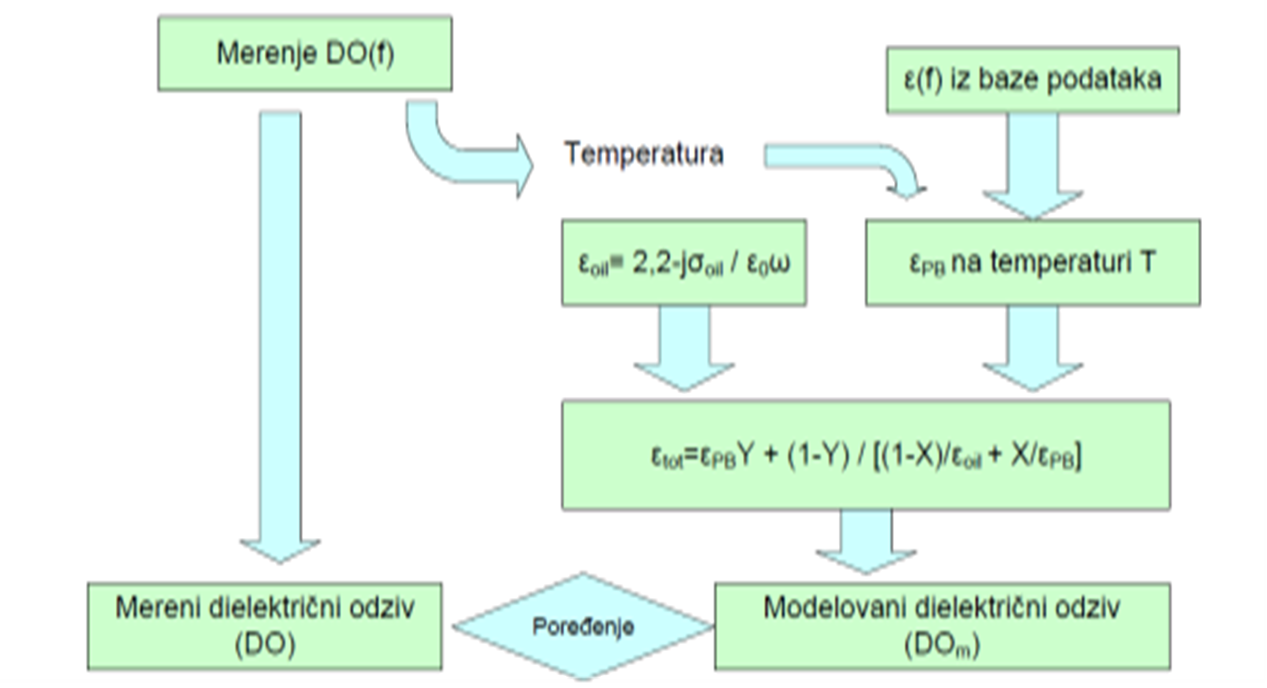 PRIMJERI IZ PRAKSE
Rezultati mjerenja
PRIMJERI IZ PRAKSE
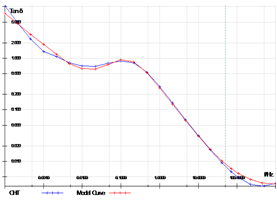 T1, VN+SN-NN (M)
T2, VN+SN-NN (M)
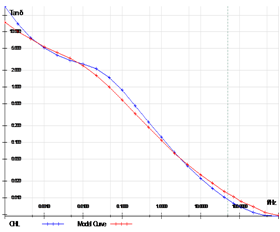 T3, VN-SN (NN + M)
PRIMJERI IZ PRAKSE
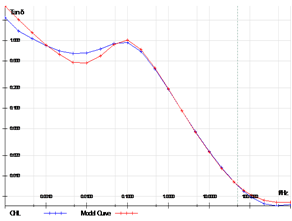 T4, SN-NN (VN+M)
T4, SN-VN (NN+M)
HVALA NA PAŽNJI!